Au23-Sirt3-Honokiol-60 min, 5ul Sirt3 (40U)
AU23- Sirt3 with 10 uM Honokiol
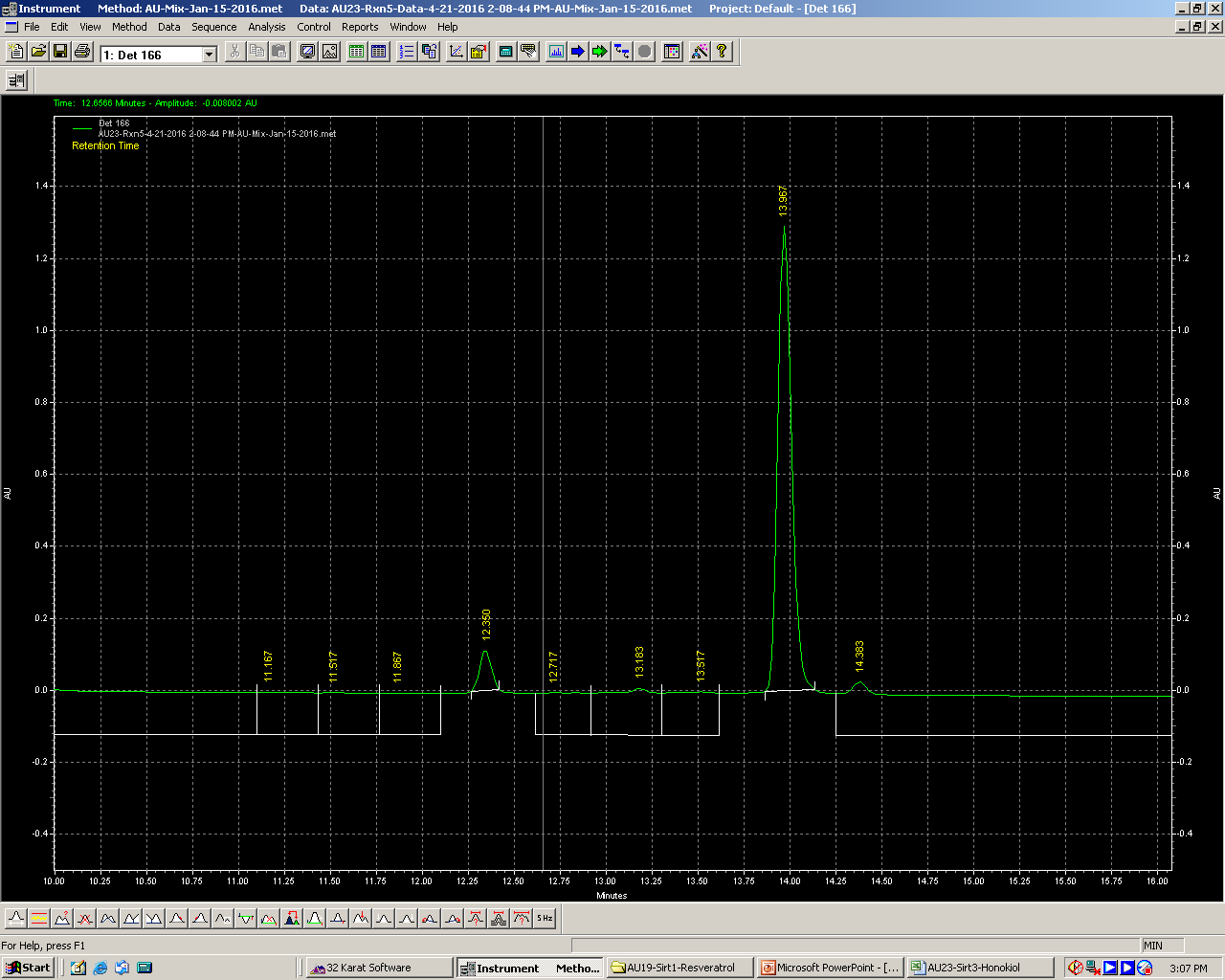 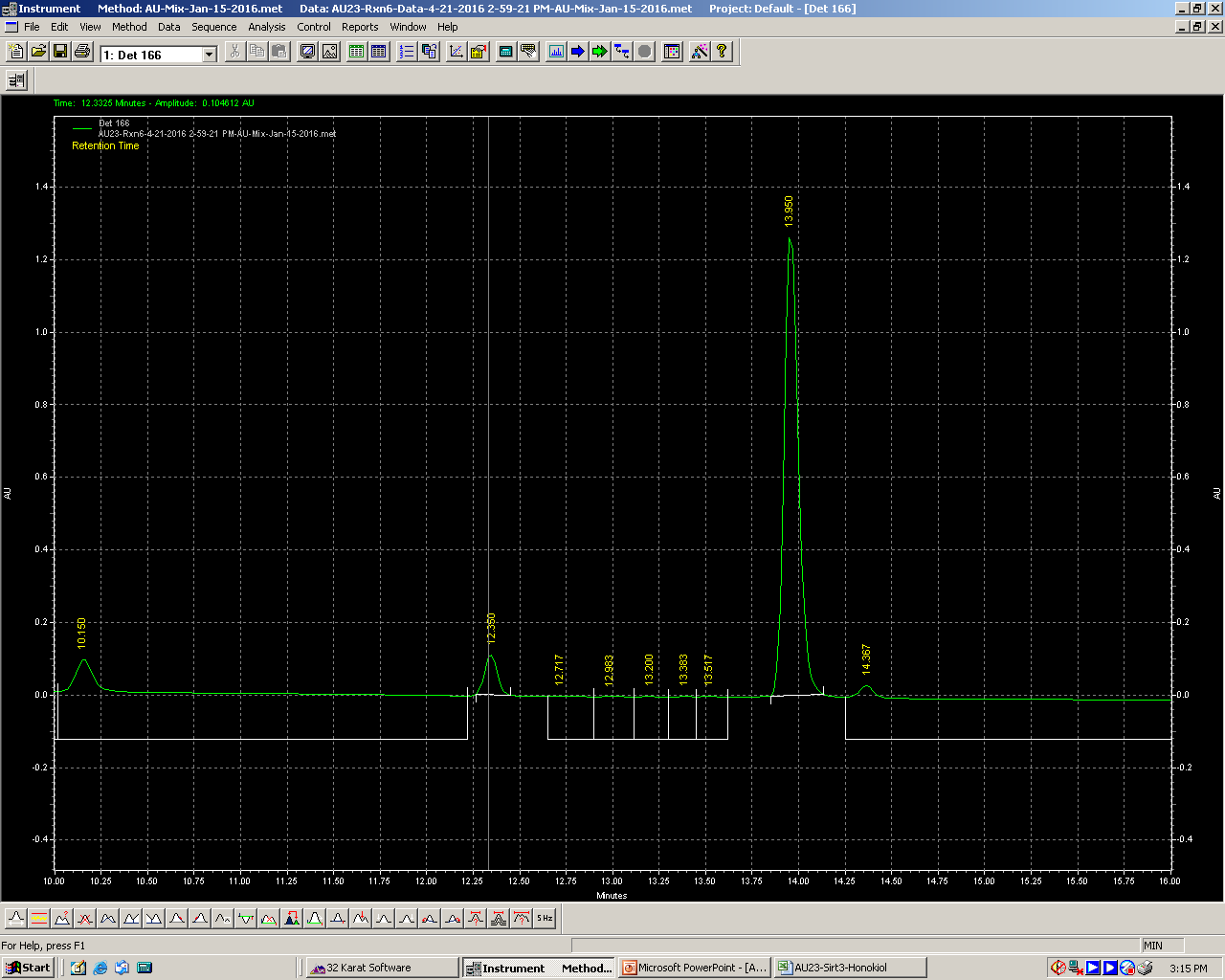 Sirt3-1%DMSO
Sirt3-10uM Honokiol